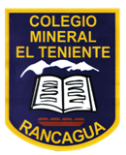 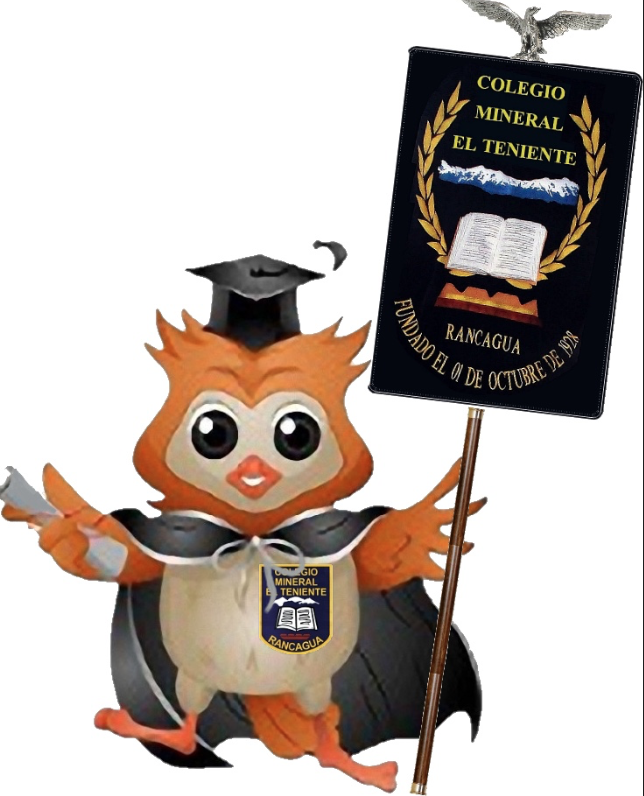 CLASE Nº8
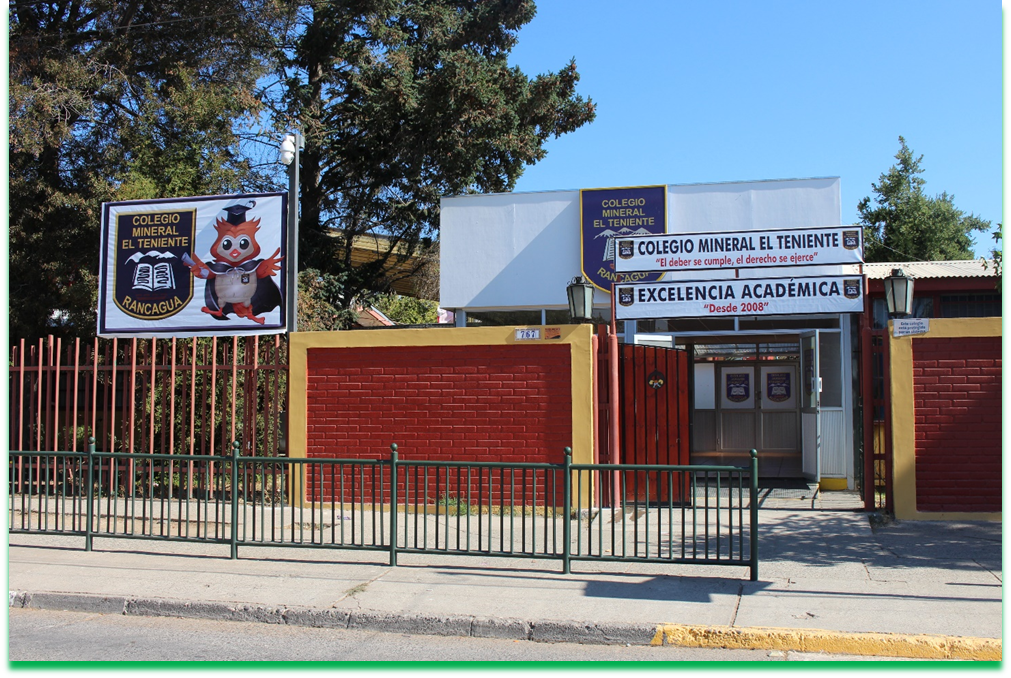 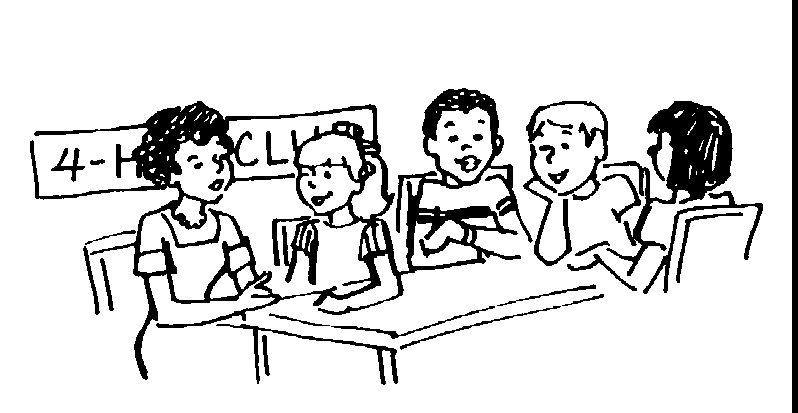 Ciencias  Naturales 
Nivel 1º básico
Reconocer y observar, por medio de la exploración, que los seres vivos crecen, responden a estímulos del medio, se reproducen y necesitan agua, alimento y aire para vivir, comparándolos con las cosas no vivas.
META DE HOY
Reconocer seres vivos y no vivos (INERTES)
Características de los seres vivos
Clasificación de los seres vivos 
Lo que necesitan los seres vivos
Al final de la clase lograremos
Los seres vivos y no vivos (mapa conceptual)
Los seres Vivos y no vivos (Inertes)
Claseificación de los seres vivos
Diferencias de los seres vivos y los no vivos (Inerstes)
Características de los seres vivos
Seres Inertes o no vivos
¿Qué necesitan los seres vivos?
Lee la guía número 8 
Actividad: 
En conjunto con tus padres observa  el power point de apoyo a la guía y luego las páginas del texto de estudio que debes trabajar  en está semana 42-47  TEXTO, 23-24  DESARROLLA EN TU CUADERNILLO DE TRABAJO. Así reforzaremos lo aprendido durante está guía, sobre los seres vivos y no vivos o inertes.
Desarrollo de la actividad
Ahora a saber si entendimos la clase.Ticket de Salida
Que tengan una bella semana cualquier duda o cunsulta envíale un correo a tu profesora, estos son los siguientes:
1ºA: francisca.osses@colegio-mineralelteniente.cl
1ºB: marcela.jimenez@colegio-mineralelteniente.cl
1º C: yasna.urbina@colegio-mineralelteniente.cl
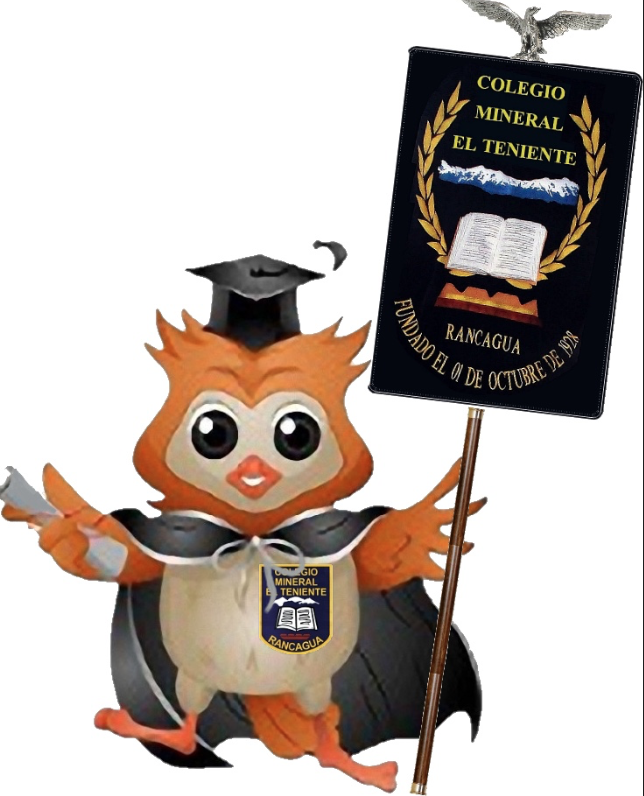